Relative Velocity
Frame of Reference
Velocity is measured relative to a reference frame.  In everyday use, you are accustomed to using the ground as a stationary reference frame.  This frame is implied in most problem situations.
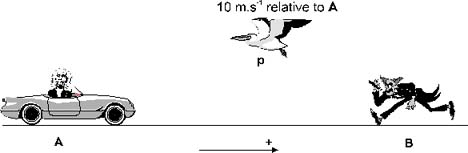 General Equation
vOG is the velocity of the object relative to the ground
vOM is the velocity of the object relative to the medium
vMG is the velocity of the medium relative to the ground
vOG = vOM + vMG
Let’s see it
http://mysite.verizon.net/vzeoacw1/velocity_composition.html
Examples
A boat can travel 6.5 m/s in water.  If the boat heads directly across a stream with a current of 0.9 m/s east
What is the velocity of the boat relative to the shore?
What will be the boat’s position from its starting point after 5 s?
Examples
An old woman walks 4 km/h west on a cruise ship whose velocity is 12 km/h 35˚ W of N.  What is the velocity of the old woman with respect to the water?
Examples
A plane wants to go due north from its position.  If its speed is 200 km/h and a wind is blowing from the east at 50 km/h
What must be its heading so that it stays on course?
What will be its velocity with respect to the ground?